What’s the date today?08/10/2021The eighth of Octoberyesterday?7/10/2021The seventh of Octobertomorrow?9/10/2021The ninth of October
What day is it today?
It’s Friday.

Yesterday?
Thursday

Tomorrow?
Saturday
Aim of the session:
By the end of the session learners will be able to
Practice speaking using dates, weather, hobbies and classroom language
recap previous session-play games 
Alphabet- put the words in alphabetical order
Listen to information and put them in order-registering a GP
Fill in a simple form
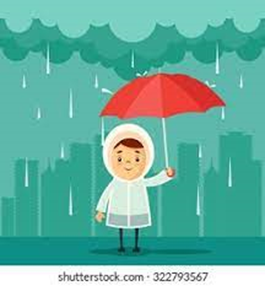 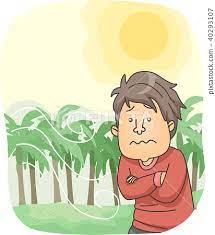 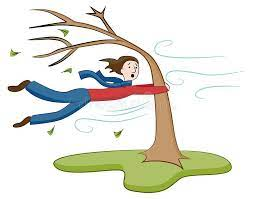 rainy
cool
windy
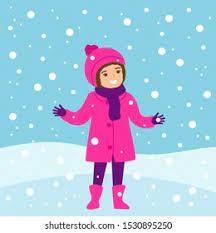 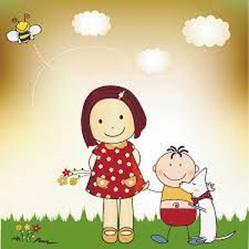 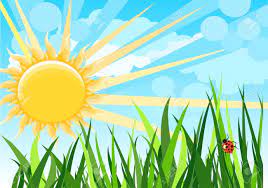 snowy
sunny
warm
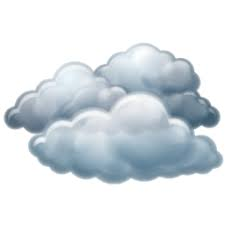 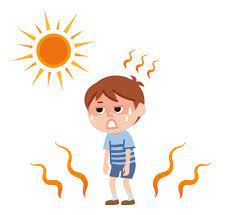 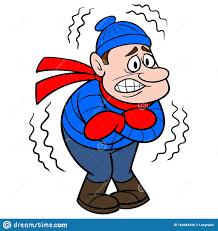 cold
hot
cloudy
The weather
What is the weather like today?
It’s cloudy, cool but dry. (not rainy)


Yesterday?
Classroom language
Repeat
Can you repeat that please?  (Say it again please)


Mean
What does that mean?
What does cool mean? (Tell me the meaning of cool)
It means not very cold.
I+like+Ving    (+)
I like walking, watching TV and painting.
I like swimming, driving and walking.
I like watching TV, playing football and driving.
I like playing the guitar, swimming and listening to music.

I + don’t+like+ Ving      (-)
I don’t like swimming and playing the guitar.
I don’t like listening to music and painting.
I don’t like swimming and singing.
I don’t like playing football and watching TV.
Hobbies-playing football, watching TV, running, singing, playing the guitar, playing the piano, walking, swimming, painting, sewing, gardening, driving, listening to music
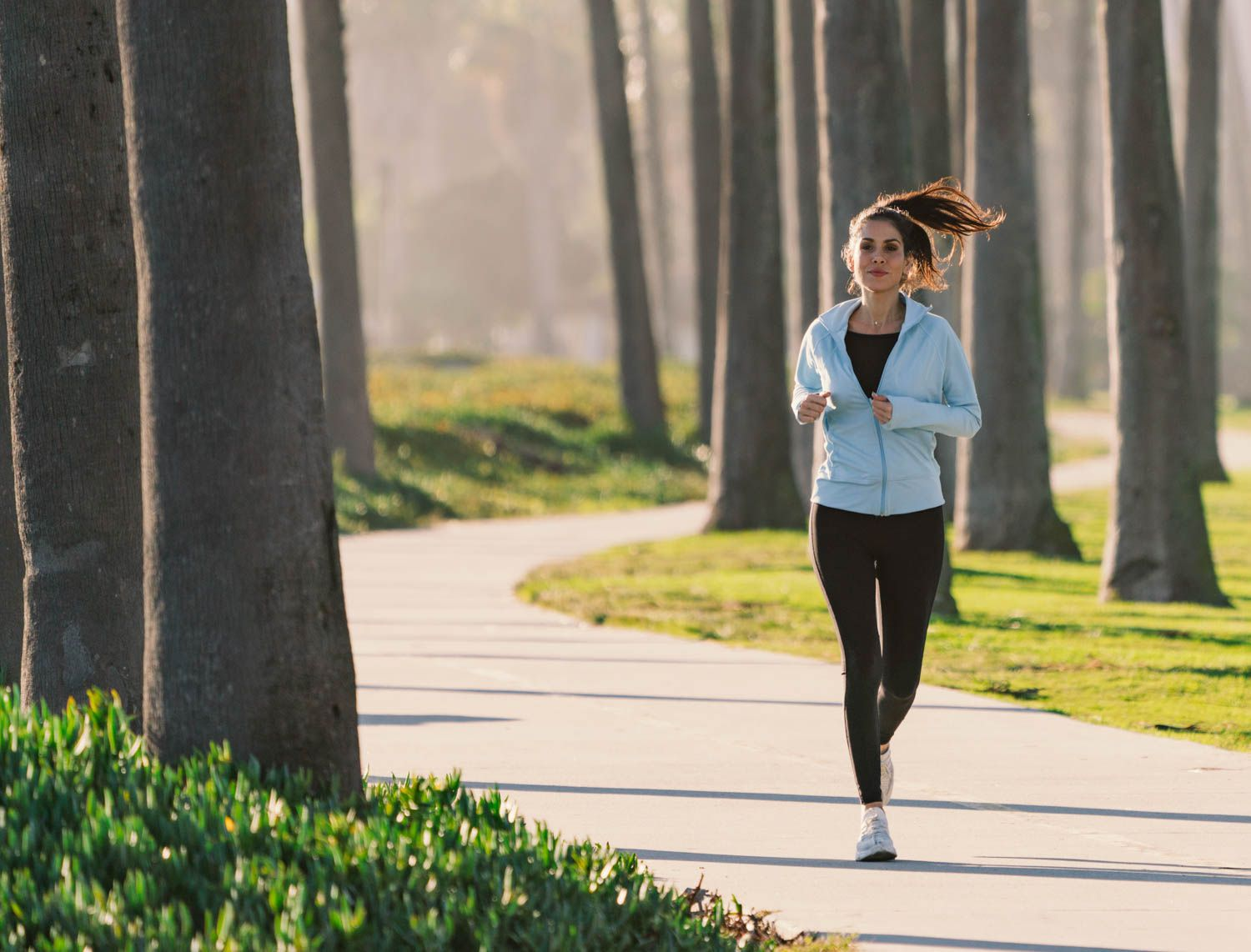 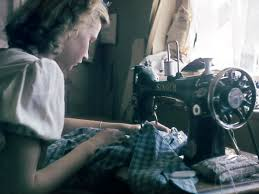 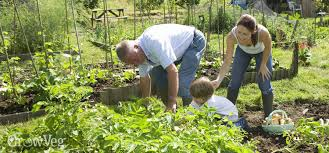 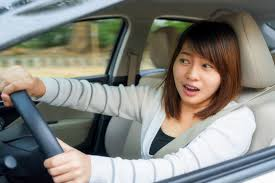 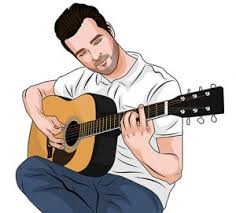 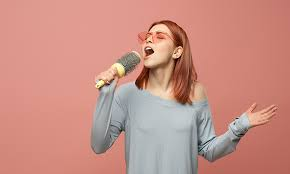 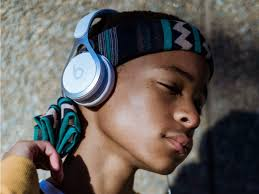 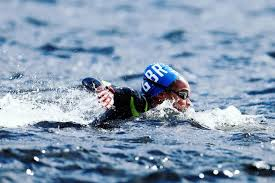 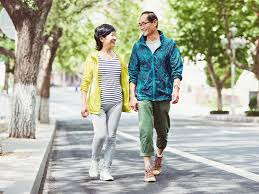 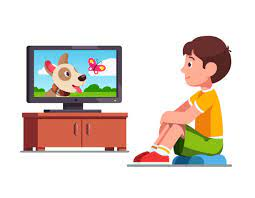 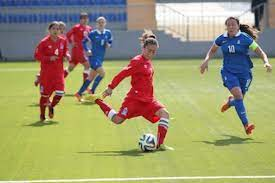 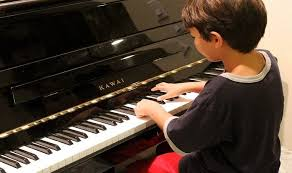 1- What’s she doing?
She is listening to music.
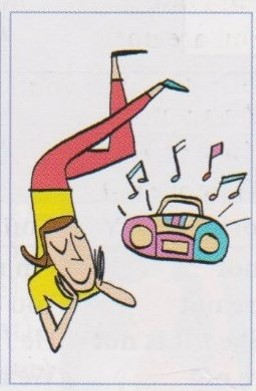 1- What are they doing?
They are dancing.
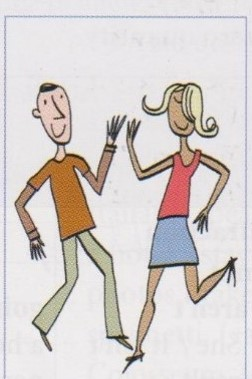 1- What is he doing?
He is taking shower.
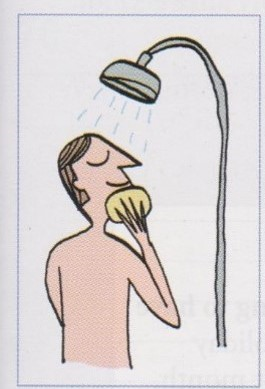 Conversations about health problems- What’s the matter?
https://www.vocabulary.cl/english/health-problems.htm
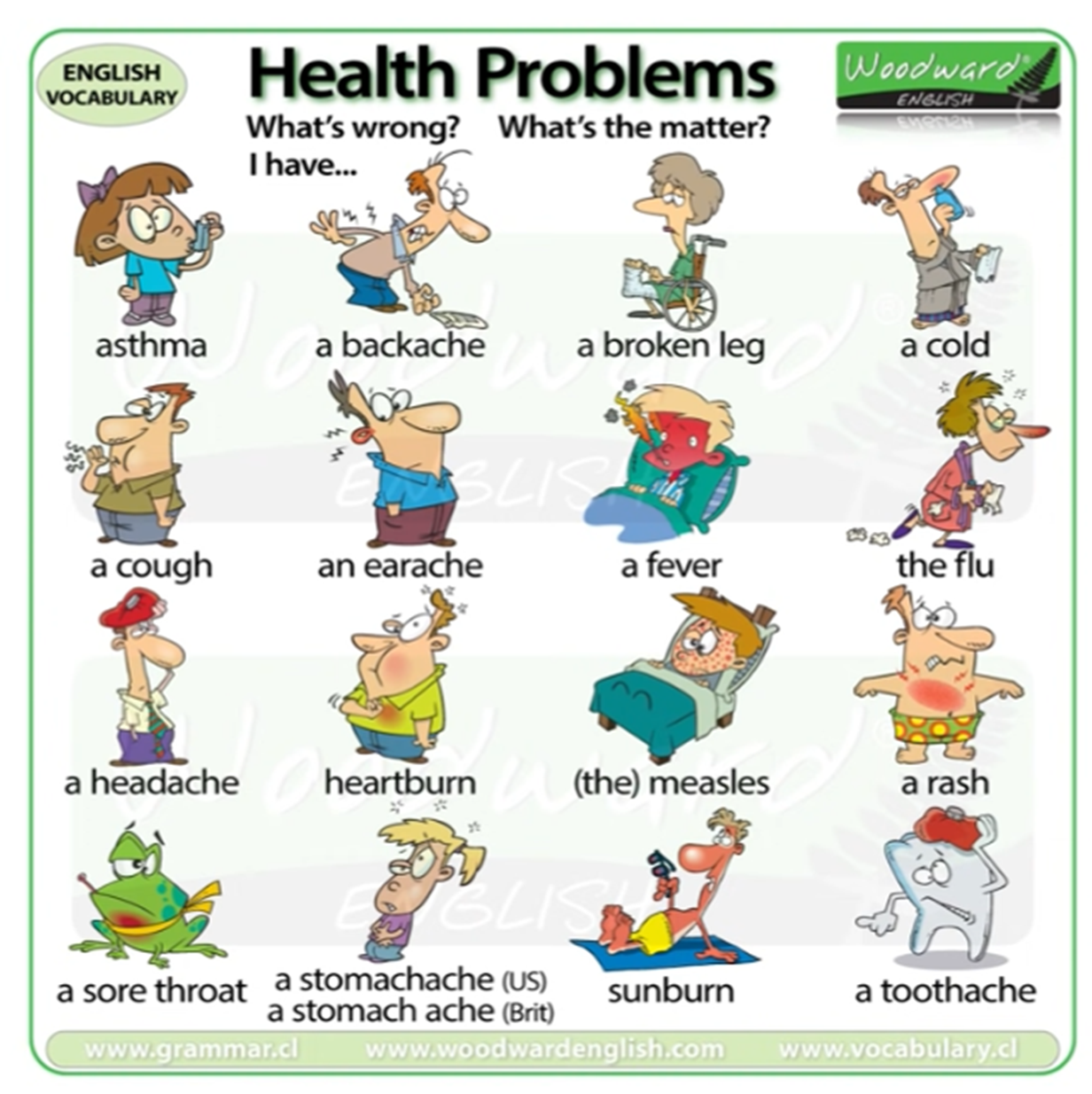 What’s the matter teacher?  What’s wrong?
I have a headache.
I have a sore throat. 
I have a fever. 
I have an earache.
I have a backache.
I have a cough.
I have a cold.
I have the flu.  
I have a toothache.
Write the questions and answers
https://www.liveworksheets.com/cu2301725kx       in the class  - I

https://www.liveworksheets.com/yi2324632pr        individually  -  I
What’s the matter teacher?  What’s wrong? 
I have a headache. 
I have an earache.
I have a backache.  
I have a stomach ache.
I have a toothache
He has a cut on his finger.

I’ve got a headache.
I’ve got an earache.   
I’ve got a sore throat.
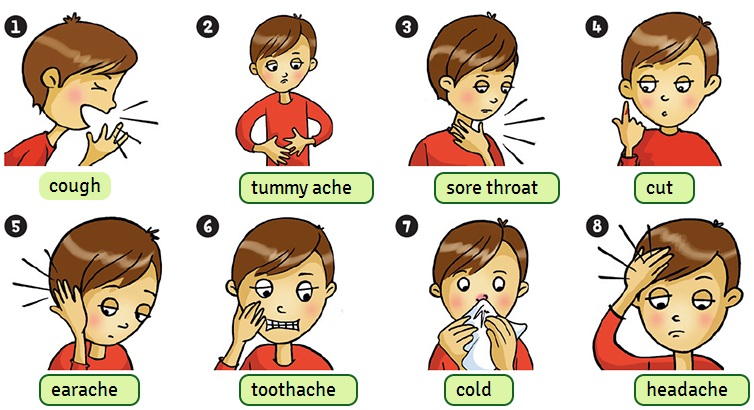 Word+ache                                              Where is your ear?
backache.  
stomach ache.       =tummy ache         eyk
toothache
headache.           Ache=pain
Earache.  

What does ache mean?
Ache means pain.
Body parts
https://www.liveworksheets.com/worksheets/en/English_as_a_Second_Language_(ESL)/Parts_of_the_body/Body_parts_pj330239lk

https://www.liveworksheets.com/worksheets/en/English_as_a_Second_Language_(ESL)/Parts_of_the_body/Body_Matching_Game_sl95116vh
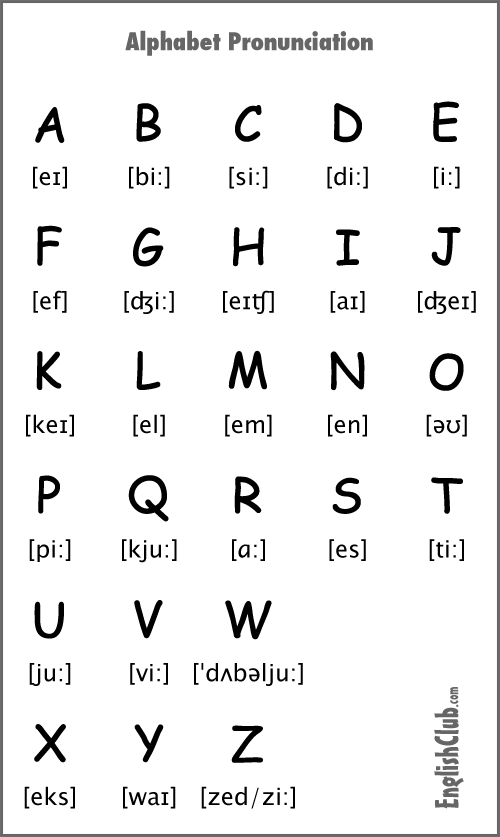 backache.  1
stomach ache 4
Toothache 5
headache. 3
earache.   2
Games- illnesses
https://wordwall.net/resource/16990783/illnesses
What’s the matter?
https://wordwall.net/resource/16990783/illnesses
I’ve got
https://wordwall.net/resource/17085739/esol-esl/whats-the-matter-whats-wrong-illness
Anagram-illnesses
https://wordwall.net/resource/16390585/whats-the-matter
Quiz-illnesses
https://wordwall.net/resource/3467115/whats-the-matter-memory
Registering with a doctor
https://www.excellencegateway.org.uk/content/etf685
Listen to the conversation and write the questions
Registering with a doctor
Can I help you?
What’s your family name?
Can you spell that?
What’s your first name?
What’s your nationality?
What’s your date of birth?
Where do you live?
Sorry, what’s your post code, again?
Do you have a telephone number?
Family name: ………First name: ………..Date of birth:…………Address:…………….……………………………………………………Telephone number:…………….Nationality:  …………….Male/Female (please circle)